Application for Yamaguchi University Tuition Fee Waiver 
for the Second semester of 2025
   　Graduate students, and Japanese undergraduate students 
enrolled in AY2020 or earlier
Tuition Fee exemption 	                         2 	
Submission of documents
（１）Propose a mandatory category	7   
（２）Documents related to income	8
（３）Documents related to deductions	10
（４）Other documents	10  

【Form】
給与等支給（見込）証明書（Proof of (expected)salary payment）	12
退職に関する証明書（Proof regarding retirement）	14
在学証明書及び授業料免除状況証明書
（Certificate of enrollment and certificate of tuition fee exemption status） 	16
長期療養申立書（Written statement of long-term recuperation）	18
Students in Yoshida campus：students support section,student affairs division(Yoshida campus) 

（Tel）083-933-5611
（E-mail）ga113@yamaguchi-u.ac.jp
1
Tuition fee exemption 

１．Those who meet any of the following conditions are eligible to apply. 

Graduate students, and Japanese undergraduate students enrolled in AY2020 or earlier 

（１） Students who have difficulty in paying the tuition fee by the deadline due to financial reasons and who are recognized as meeting certain academic criteria.
（２） 【Before the first half of each semester】Students Those who have difficulty in paying tuition fees due to the following reasons.

　・The person responsible for paying school expenses has died.
　・The student or the person responsible for paying school expenses has suffered damage from a 　
　disaster, such as a storm or flood in Japan.
2
２．About Application























（１）How to apply
　　　①Prepare necessary documents（See page 7 onward）
　　　②After logging in, fill in the required information, print out the form「Application for
         Tuition  Fee Exemption 」「Family situation report」「Hearing report on the situation of the
          applicant」　　
　　https://exemption.jimu.yamaguchi-u.ac.jp/exemption-request-system-for-student/login.jsf

　　　③Submit to the above location
　　　　・Required documents prepared in ①
　　　　・「Application for Tuition  Fee Exemption」②
　　　　・「Family situation report」②
            ・「Hearing report on the situation of the applicant」②

　　※Submission by mail or by anyone other than the applicant himself/herself will not be
　　　　 accepted.　The applicant must submit the application “in person” only.　　　　　　

（２）Application result  notification
　　　Early January 2026(planed)
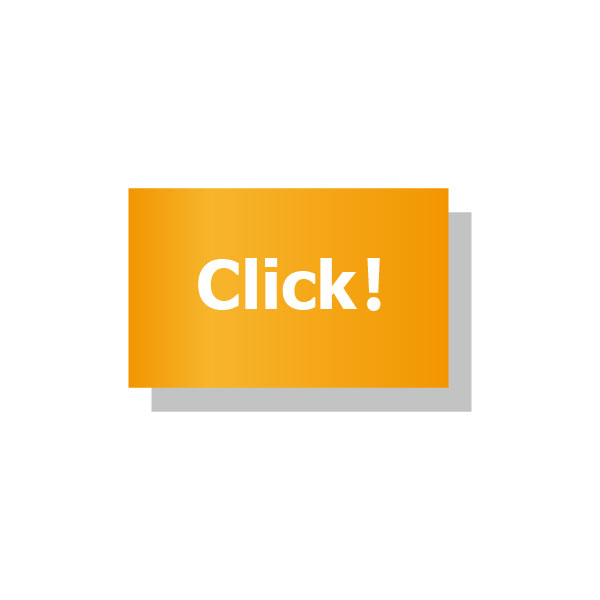 3
３．In case of missing documents

　After the application documents are submitted, if there are any missing documents, the University will ask the applicant to submit them by the deadline specified by the University.If you are contacted by phone or email to the applicant's official Yamaguchi University email address, please respond as soon as possible.If you are contacted, please respond as soon as possible.
　If the missing documents are not submitted by the deadline specified by the University, a written reminder will be sent.　If the documents are not submitted by the deadline specified in the reminder letter, the application will be invalidated.Please keep this in mind.

４．Application Results and Tuition Payment

　✔You can download the decision notice of the application result uploaded on the Tuition Waiver Student System.　The date when the decision notice can be downloaded will be announced to the official Yamaguchi University email address.

  ✔ Applicants for tuition fee waiver should not pay the tuition fee since the payment of tuition fee will be deferred until the applicant is notified of the result of the application. In principle, tuition fees are non-refundable once paid. 

  ✔ If payment of tuition fees is required as a result of the application, please confirm the details of the payment method, etc. in the result notification.　　Please note that failure to pay the tuition fee may result in expulsion from the program.

５．Precautions

　✔Depending on the circumstances of the applicant and his/her family, the applicant may be asked to submit documents that are not listed as documents to be submitted.　The applicant and his/her family may be asked to submit documents that are not listed as documents to be submitted.

　✔If the information in the application documents is not true, the granting of the exemption may be revoked even after notification of the results of the application.

　✔In the following cases, contact the Student Support Section, Student Support Division, as soon as possible.
　（If the applicant takes a leave of absence or withdraws from school after application, or if there is a change in the applicant‘s contact information）

　✔After submitting the application documents, please notify the Student Services Section of the Student Support Division as soon as possible if there is a change in your family's financial situation due to a change in employment, or if there is a change in your family's financial situation due to a family member living in the same household becoming independent.

　✔If you are unable to apply in person during the application period due to study abroad, etc., please contact the Student Services Section　before you go to study abroad.

　✔Once submitted, documents cannot be returned or viewed.

６．Documets submitted by applicants for the first semester at the time of application for the second semester

　✔Please see page 7.
4
5
The following paragraphs and thereafter are a list of required documents.
6
６-（１）Propose a mandatory category･･･ submit documents marked with an asterisk (★) in the appropriate category
 ・Documents must be submitted for all family members of the same household.
 ・If you are an international student receiving remittances, please refer to (4). There are other documents that need to be submitted.
 ・If the three items circled in blue are not present, the application will not be accepted.
 ・If you have applied for a tuition fee exemption for the FY2025 first semester, you can simplify your submission. Please submit documents all three items circled in blue if there is no change from the first semester, and all four items circled in red if there is a change from the first semester.
Please see the next page if you are applying for the second semester 2025 tuition
 waiver for the first time or changing from for the first semester
If you earn any kind of income, such as salary, you will need to submit the “Documents related to income” on the next page.
NEXT！
7
６-（２）Documents related to income
.・Documents must be submitted for all family members of the same household.
START
YES
Employed since before 2024.1.2 
at same place of work and in the same employment
Salary from employer
Employment status is regular
・Withholding Tax Certificate 
for the year 2024 (copy)


・Withholding Tax Certificate 
for the year 2024 (copy)　
    　  or   
・Payslips for the most recent three(3) months(copy)
YES
YES
NO
NO
≪Need both≫
Employment status is regular or Non-regular employment with bonus
Newly employed or changed jobs 
since 2024.1.2
or
Employment status has changed 
since 2024.1.2.
・「Proof of (expected)salary payment」
（original）

・「Proof regarding retirement」
（original）
※If you were previously employed 
regular and left after 2025.4.1
YES
YES
NO
Employment status other than regular and no bonus accrual
・「Proof of (expected)salary payment」（original）
　　　　or
・Payslips for the most recent three(3) months(copy)
YES
NEXT！
8
６-（２）Documents related to income
.・Documents must be submitted for all family members of the same household.
9
６-（３）Documents related to deductions
　・If you wish to claim the following deductions, please submit the appropriate documentation.　
　・If the documents are not submitted by the deadline specified by the University, the deduction will not be applied.
６-（４）Other documents
10
The next and following pages are a collection of forms.
Please print and use the form without “sample” if necessary.
11
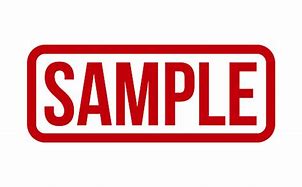 ✔Please submit the original. ✔The fields for the employer in the red box are to be filled in by the employer.
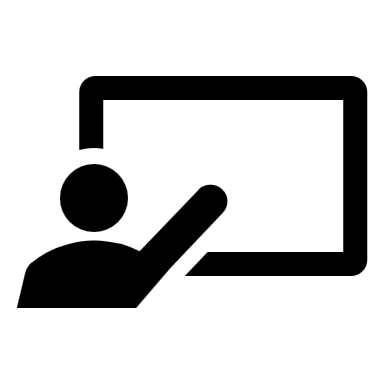 Business establishment entry field
12
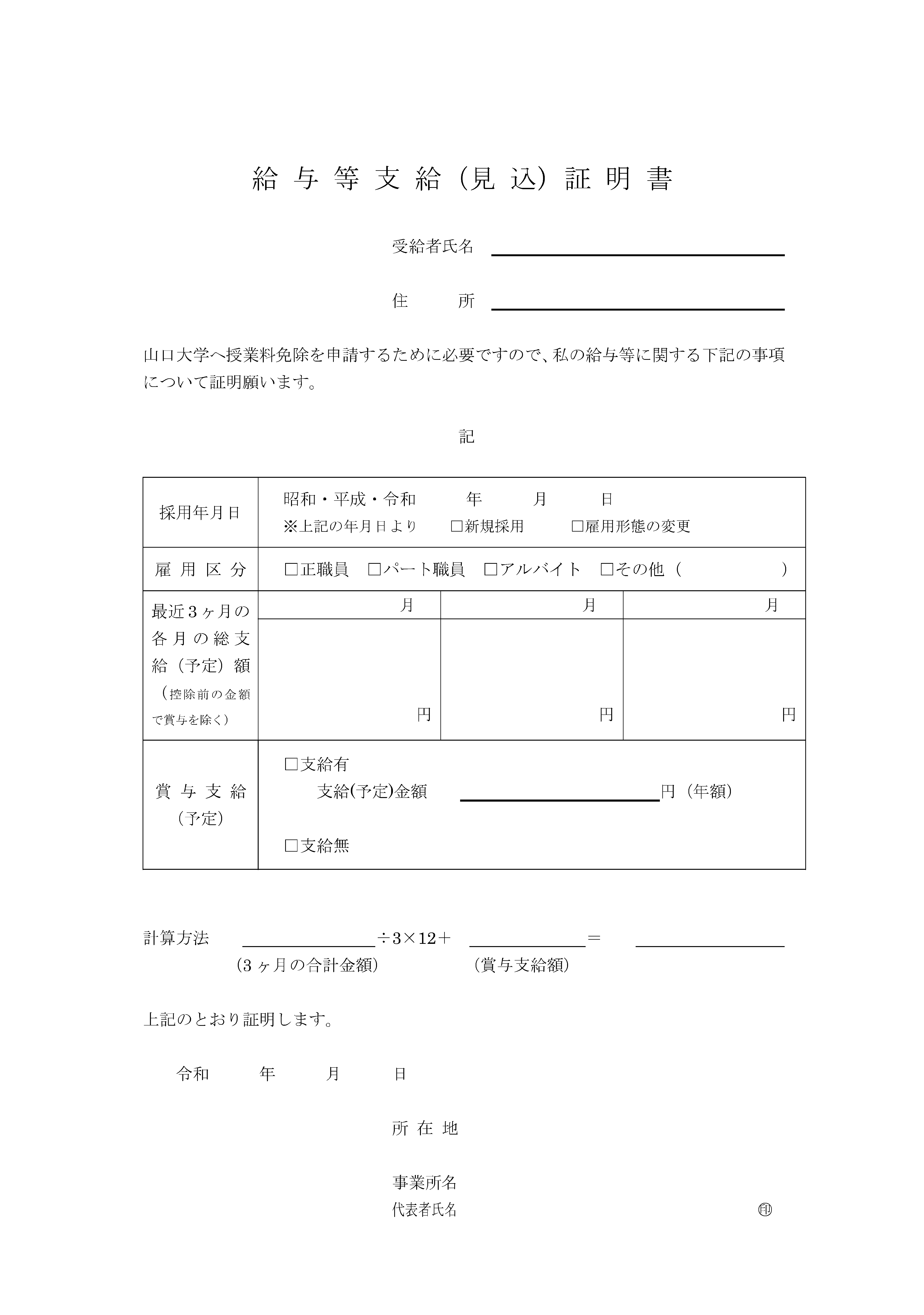 13
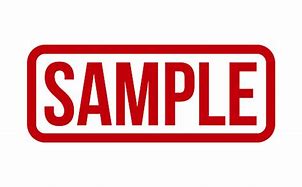 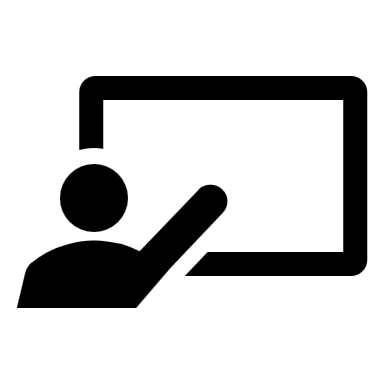 ✔Please submit the original. ✔The fields for the employer in the red box are to be filled in by the employer.
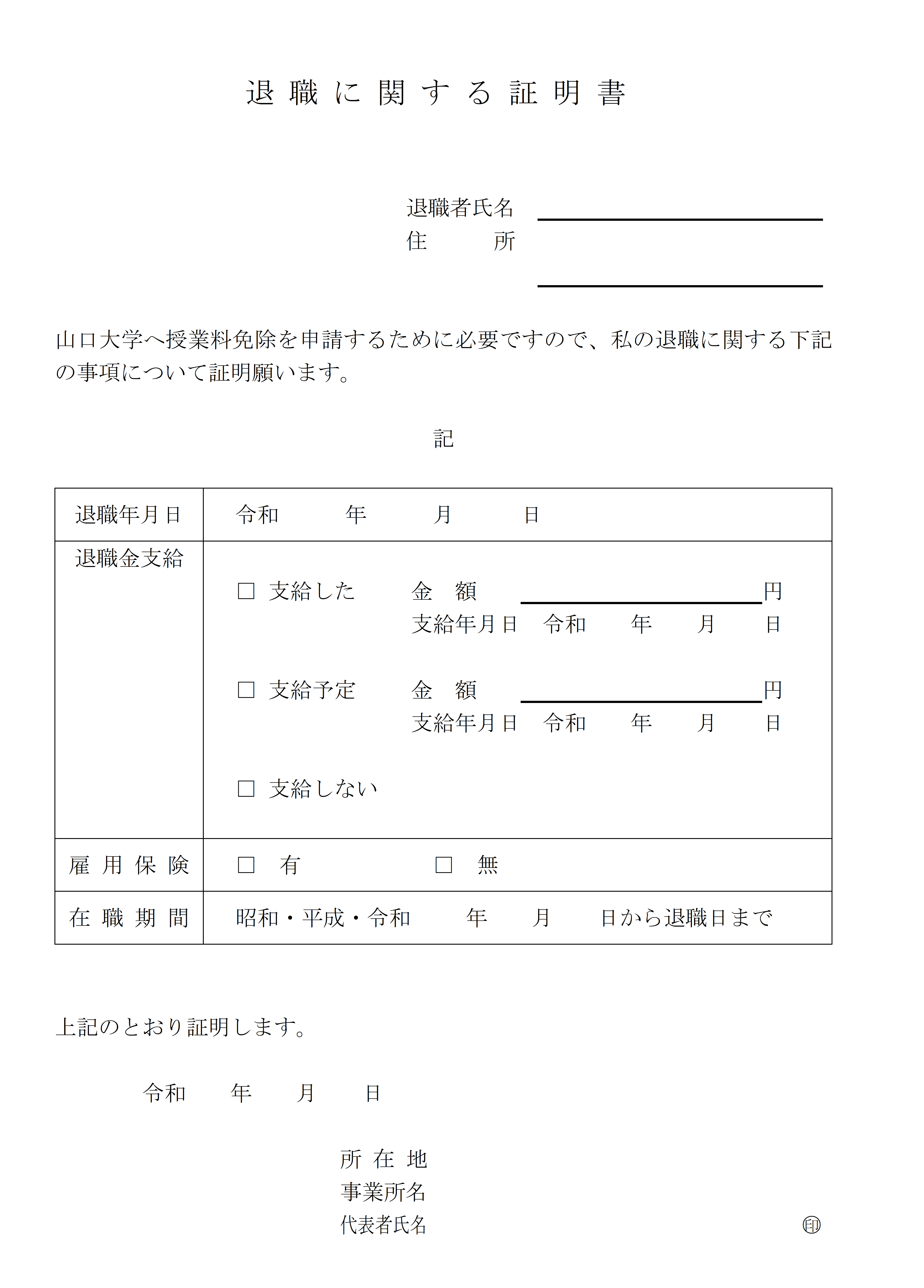 Business establishment entry field
14
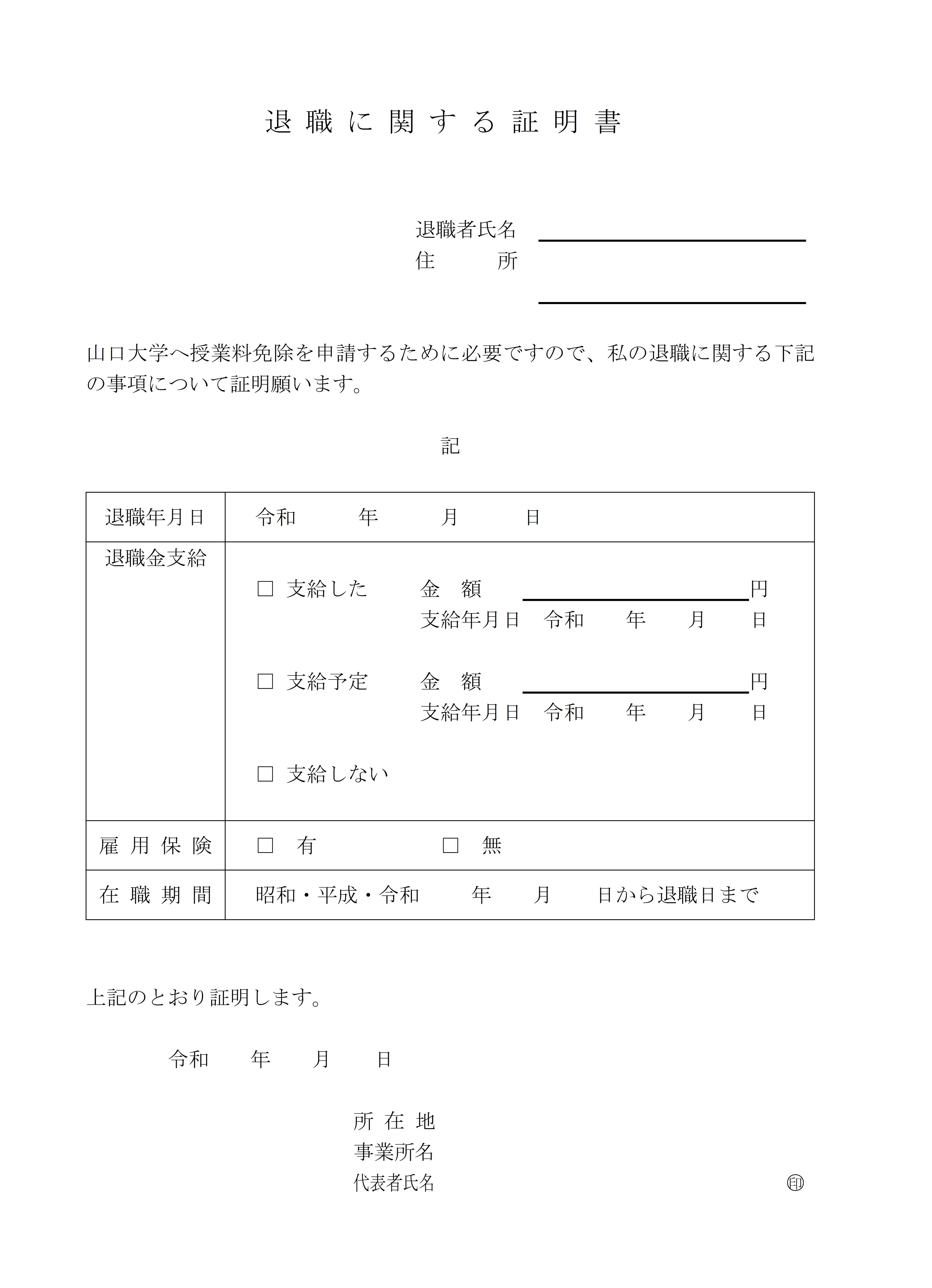 15
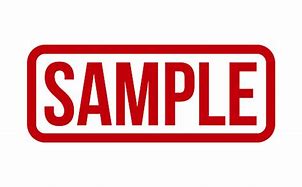 If the applicant‘s siblings are enrolled in a university (junior college), college of technology, or 　special training school (vocational or advanced course), they are eligible for the deduction.✔「貴学在学者」・・・ Provide information about  your siblings　✔「山口大学在学者」・・・ Provide information about The applicant himself/herself
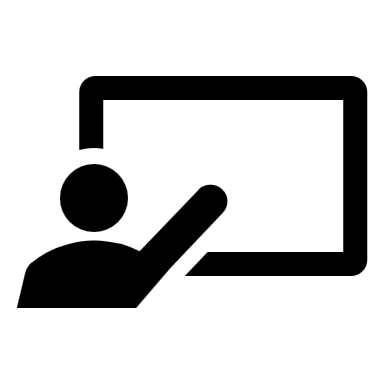 School entry field
Enter a date after October 1, 2025.
16
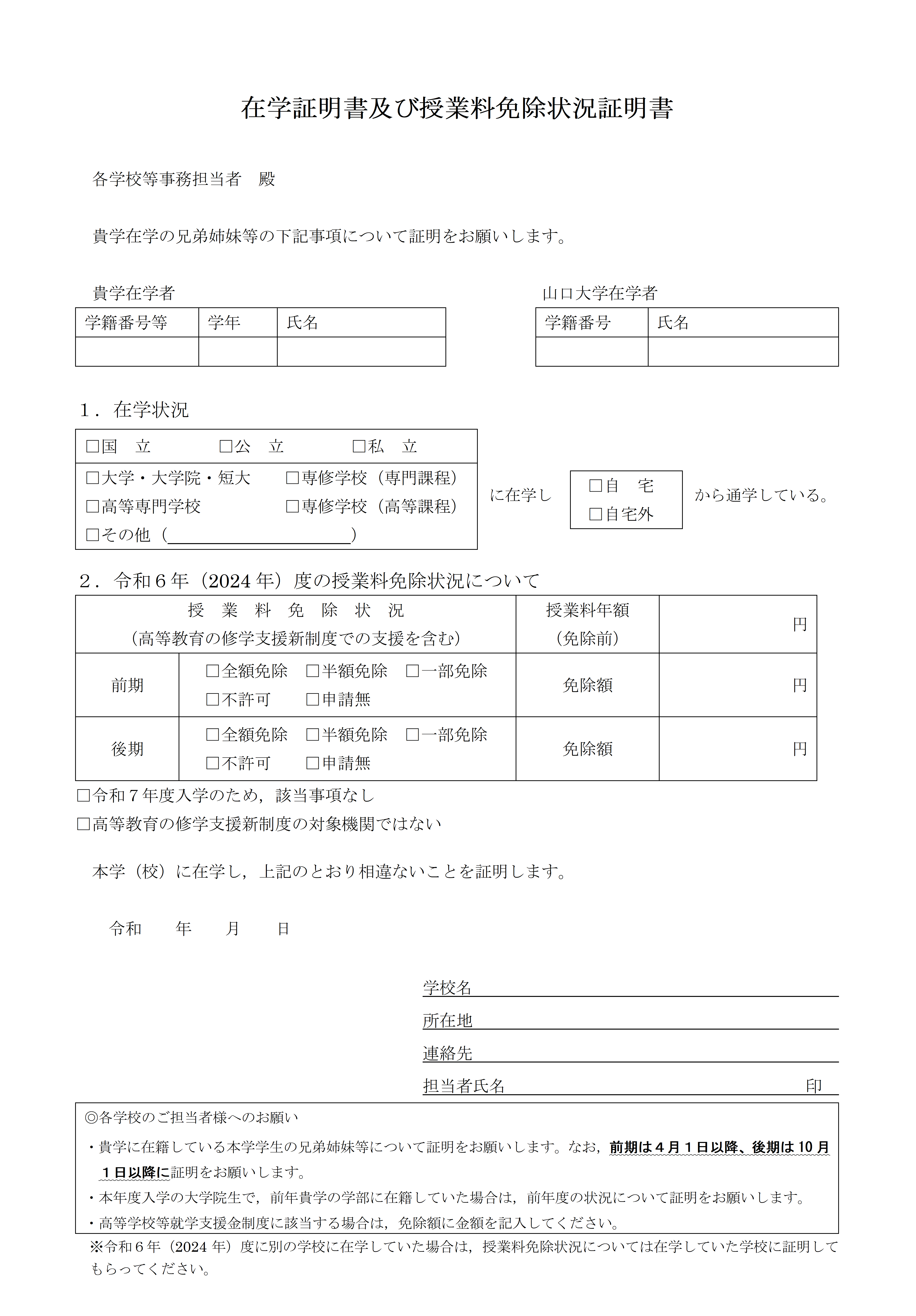 17
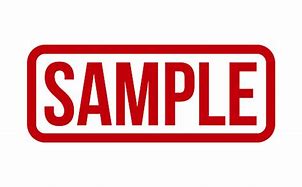 Deductible is available for long-term medical treatment of six months or more. However, the deductible is limited to medical expenses covered by health insurance and related to the name of the illness listed on the medical certificate.✔Receipts must be organized by month and affixed to the affixing ledger. Unorganized or unclear receipts are not deductible.✔Items for which it is unclear whether or not they are covered by health insurance are not deductible.
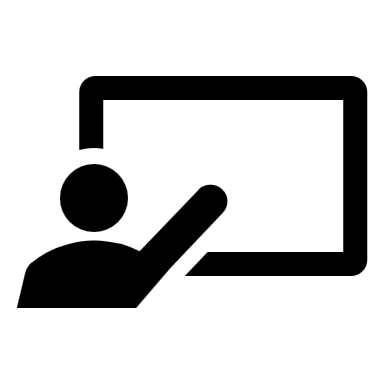 18
19